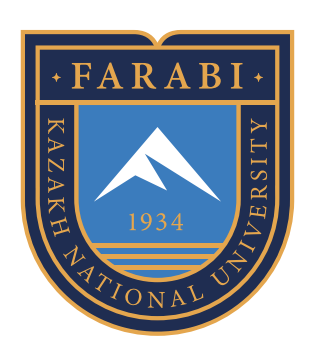 ӘЛ-ФАРАБИ АТЫНДАҒЫ ҚАЗАҚ ҰЛТТЫҚ УНИВЕРСИТЕТІ
Факультет Биология және биотехнология
Курстың атауы «Өсімдіктердің клеткалары мен ұлпа культураларын өсіру технологиялары»

Дәріскер: Асрандина Салтанат Шынтаевна
ғылыми дәрежесі, қызметі: б.ғ.к., доцент
Тақырып: Клеткалар мен ұлпа культураларындағы морфогенез 
және регенерация процестерінің жүру жолдары
Жоспар:
1. Өсімдіктердің өсуі мен дамуын айқындайтын процестер.
2. In vitro жағдайында морфогенездің жүру жолдары және 
оған әсер ететін факторлар.
3. Жасанды ұрықтарды алу және пратикада қолдану.
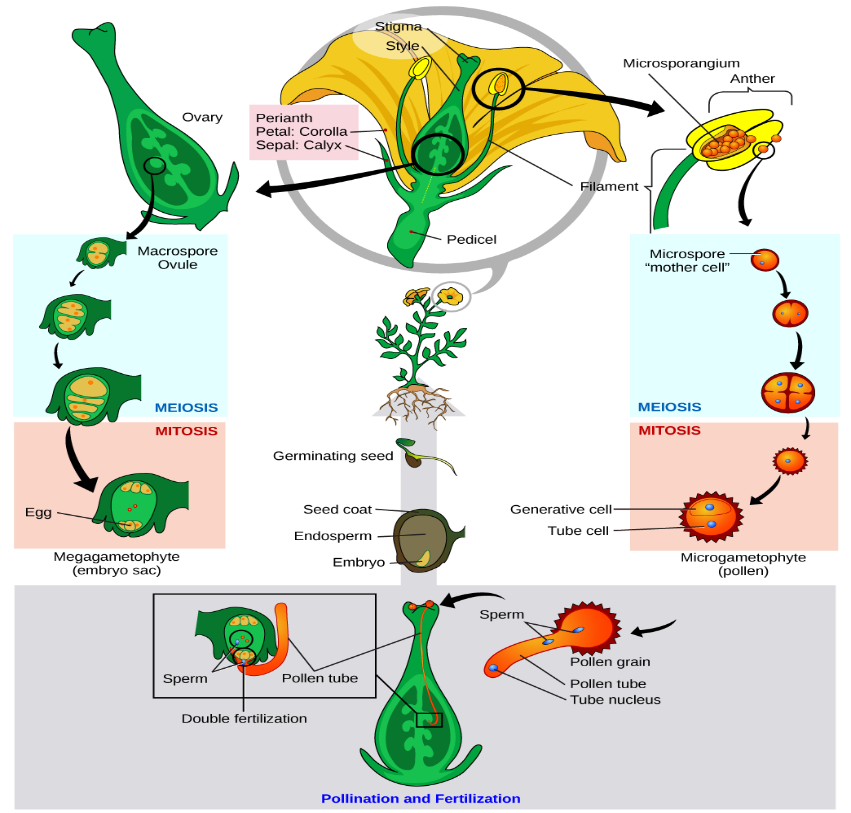 Өсімдіктердің өсуі мен даму процестері
Онтогенез (гр. ontos - зат, мәні;  genesis - шығу тегі) - организмнің ұрықтанудан пайда болған кезеңінен оның тіршілігінің соңына дейінгі даму тарихы.
https://cnx.org/resources/
Морфогенез (гр. morphe – түр, форма) – организмнің онтогенезі немесе филогенезі барысындағы құрылымдық элементтердің пайда болып, қалыптасу процесі.
Дифференциация - клетка аралық, ұлпалар мен мүшелердегі өзара сапалық өзгерістер.
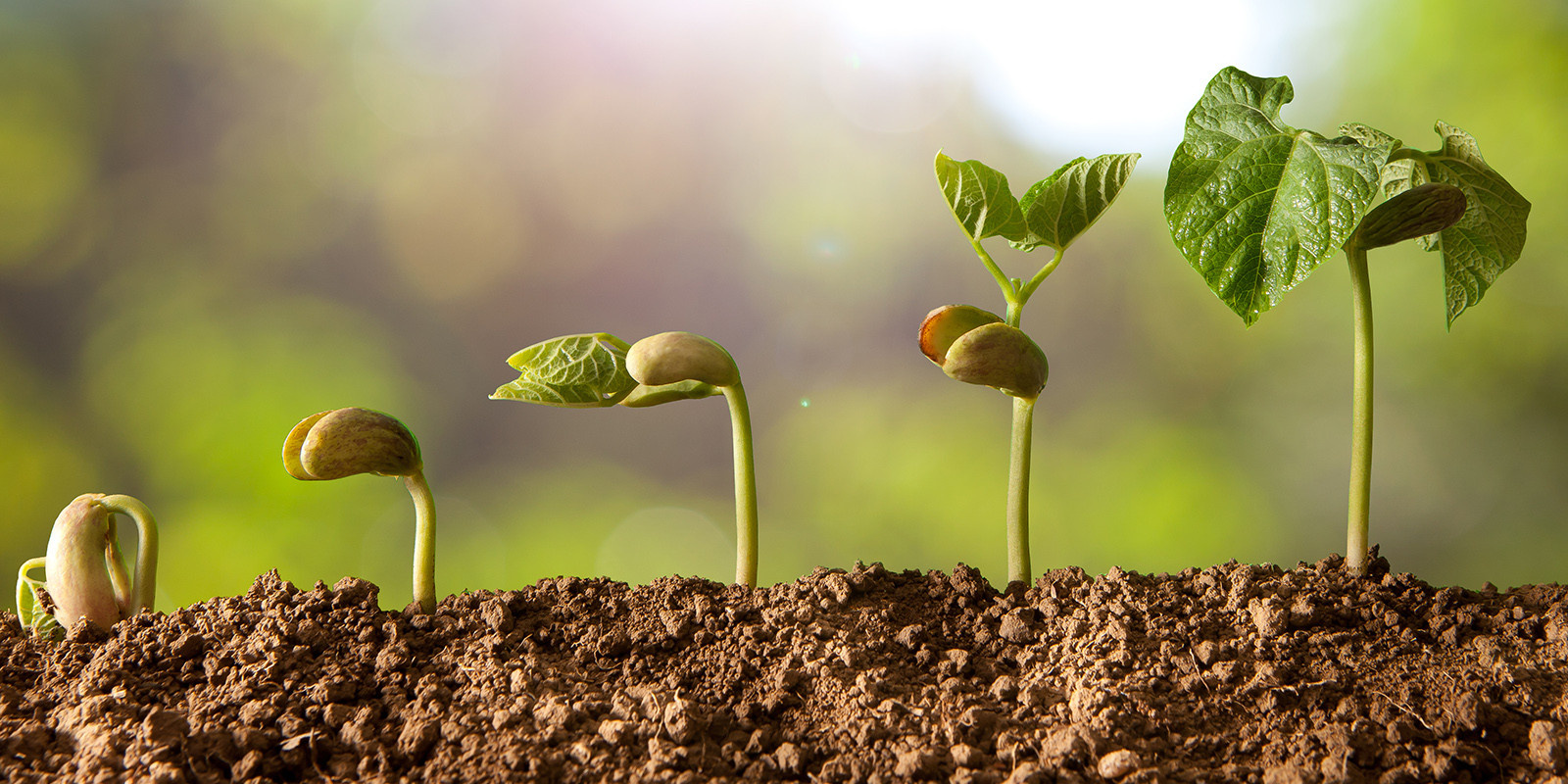 Өсу процесі - клеткалардың, мүшелердің және толыққанды өсімдіктің қайтымсыз ұлғаюы.
Даму процесі -  өсімдіктің  және оның мүшелерінің,  ұлпалары мен клеткаларының онтогенез кезінде құрылымдық және функционалдық сапалық өзгерістері.
cdn1.ozone.ru
In vitro жағдайында морфогенездің жүру жолдары
Тотипотенттік  клетка
Органогенез
Эмбриоидогенез
Гистогенез
Геммогенез
Гемморизогенез
Ризогенез
Өсімдік-регенерант
Органогенез
Тура
Жанама
Алғашқы каллус
Эксплант
Адвентивті 
бүршіктер
Флоэма, ксилема ұлпалары
Гүл бүршіктері
Гүл бүршіктері
Ісік ұлпалары
Бүршіктер
Тамырлар
Тамырлар
Бүршік пен 
тамырлар
Өсімдік-регенерант
Органогенездің жүру жолдарына әсер ететін факторлар:
1. Өсімдіктің генотипі мен токсономиясы
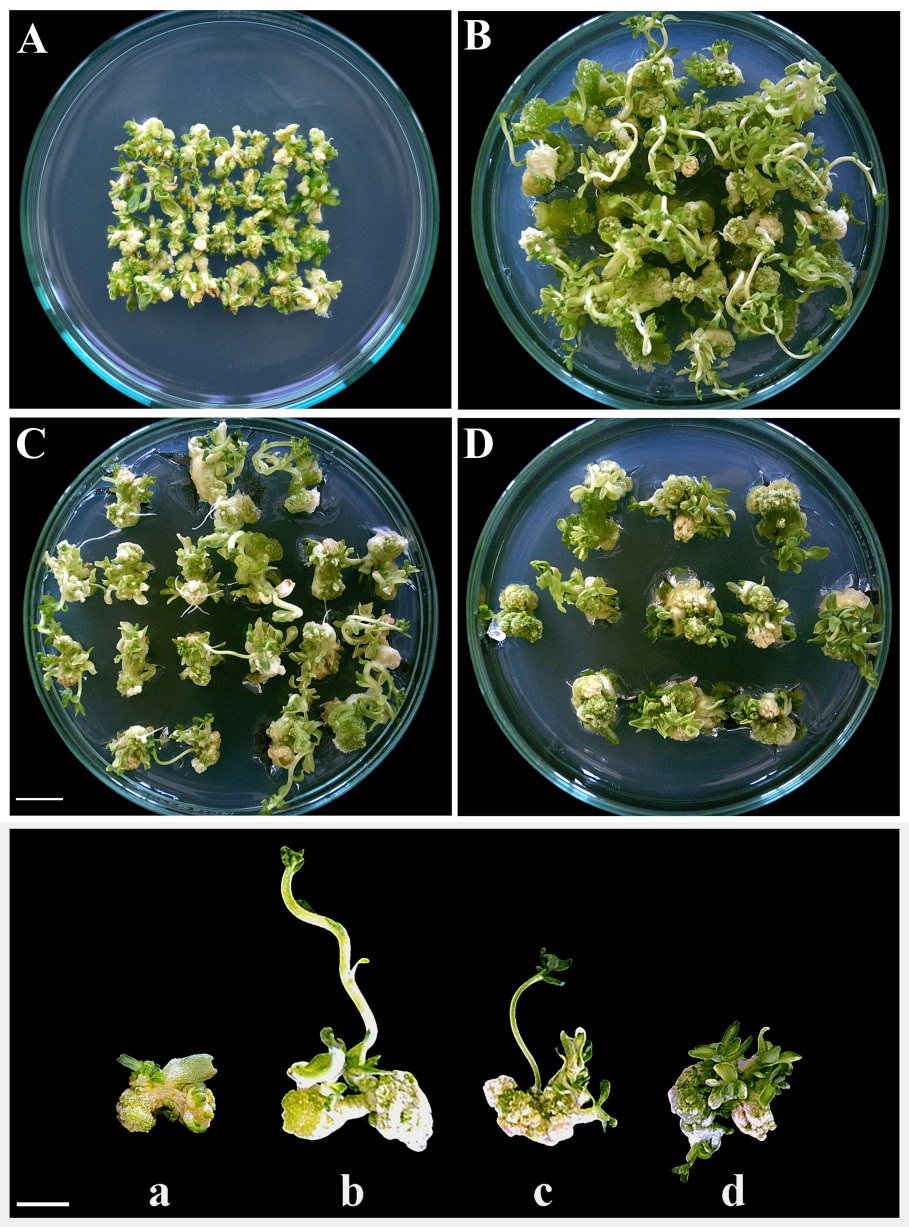 2. Өсімдіктің жас ерекшелігі
3. Эксплант түрі мен табиғаты
4. Физикалық факторлар
5. Культурада өсіру ұзақтығы
6. Қоректік орта құрамы
Өсімдіктердің органогенезге қабілеттілік дәрежесі
Алқа гүлділер
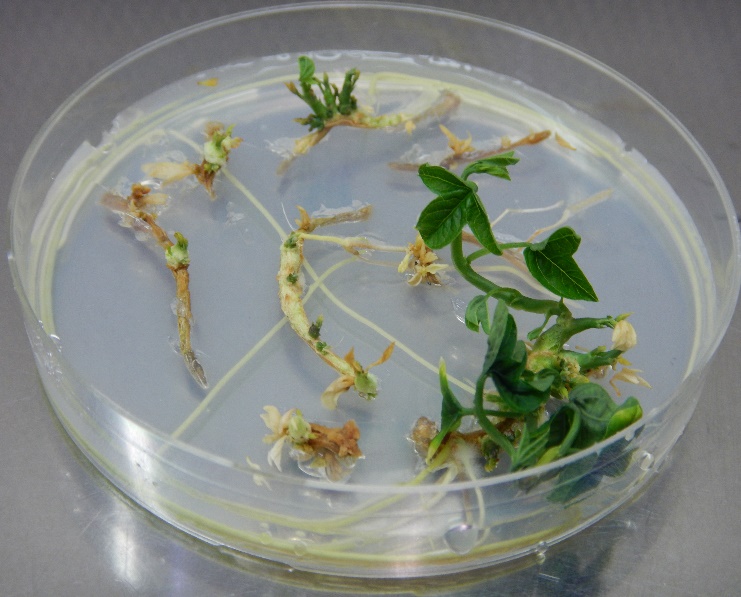 Крест гүлділер
Шатыр гүлділер
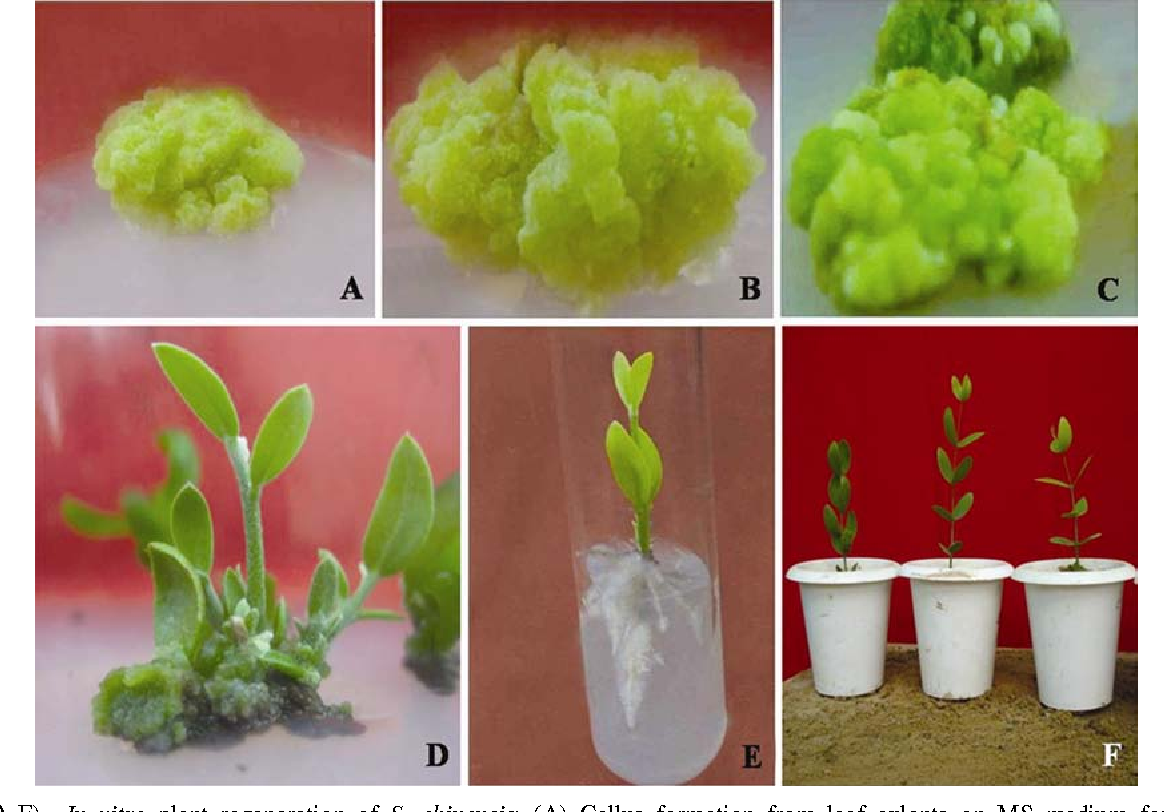 Күрделі гүлділер
Бұршақ тұқымдастар
Астық  тұқымдастар
Жабайы астық тұқымдастар
In vivo жағдайында органогенездің жүру жолдарына 
фитогормондардың тигізетін әсері
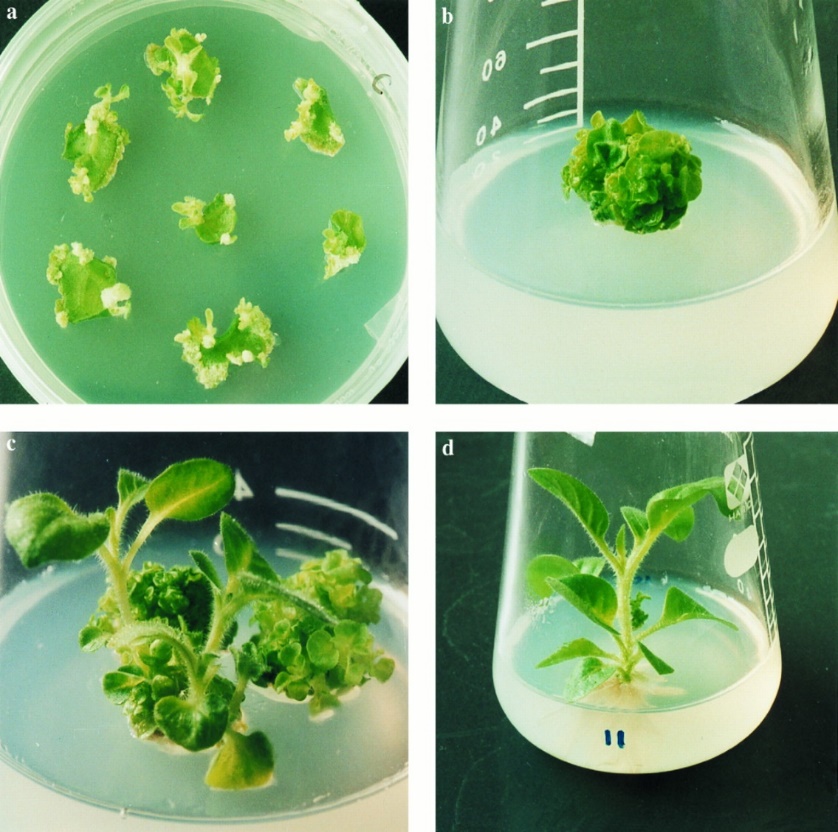 https://www.pnas.org/
Сомалық эмбриогенез және оның жүру жолдары
Сомалық эмбриогенез - гаметалардың  қосылуынсыз диплоидті және гаплоидті клеткалардан толыққанды өсімдіктің дифференциалдану процесі.
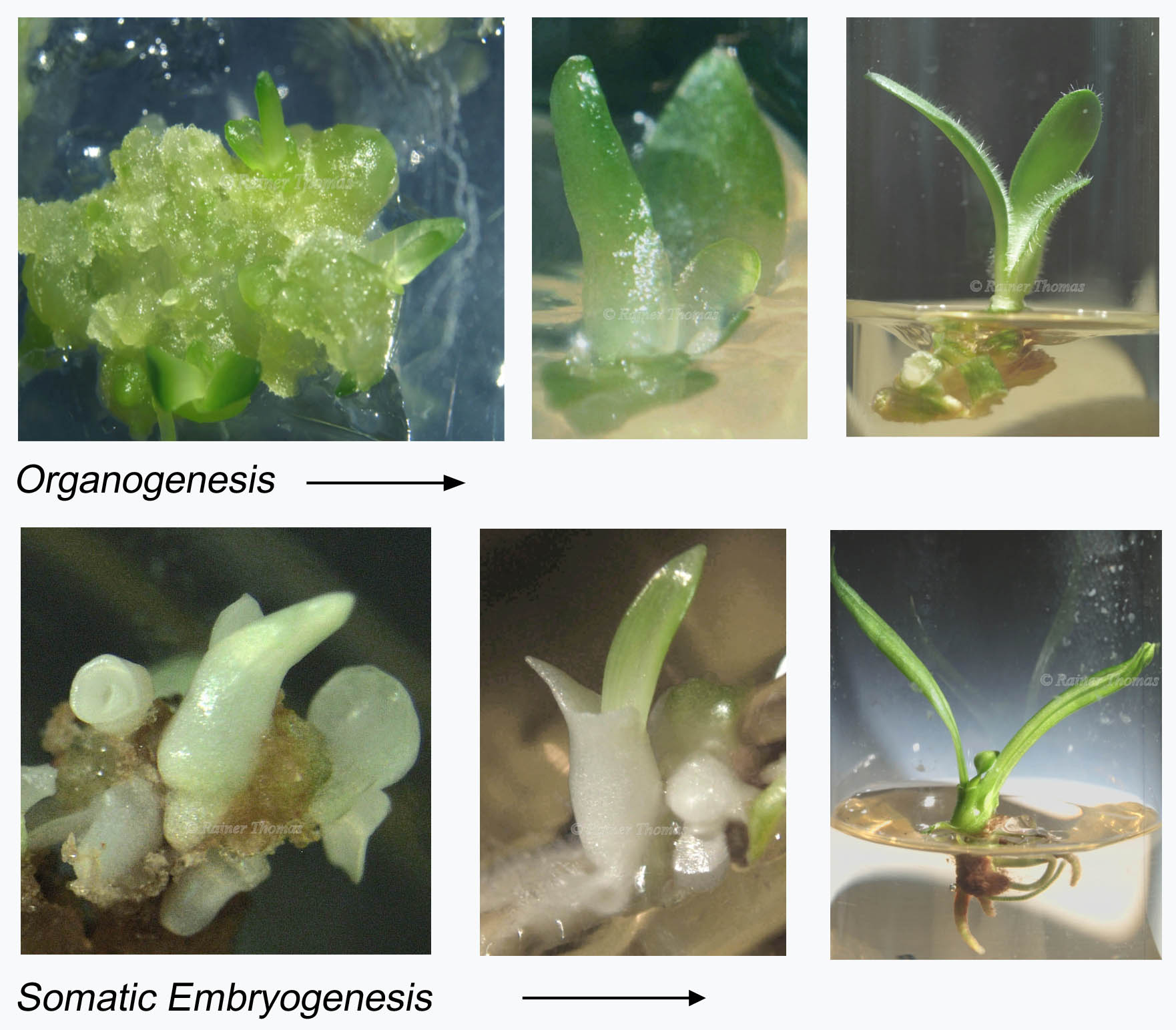 Сомалық эмбриогенездің құрылымдық бірлігі - сомалық ұрық (эмбриоид).
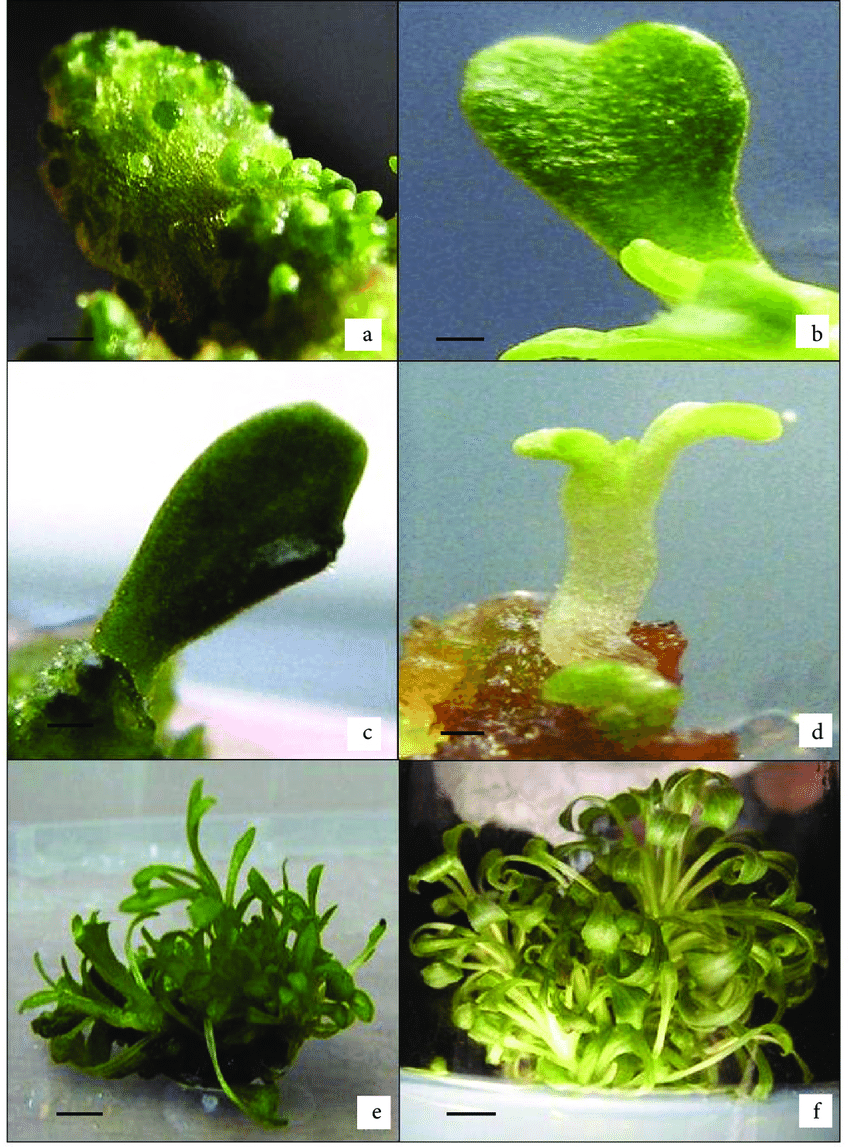 Сомалық эмбриогенез
www.researchgate.ne
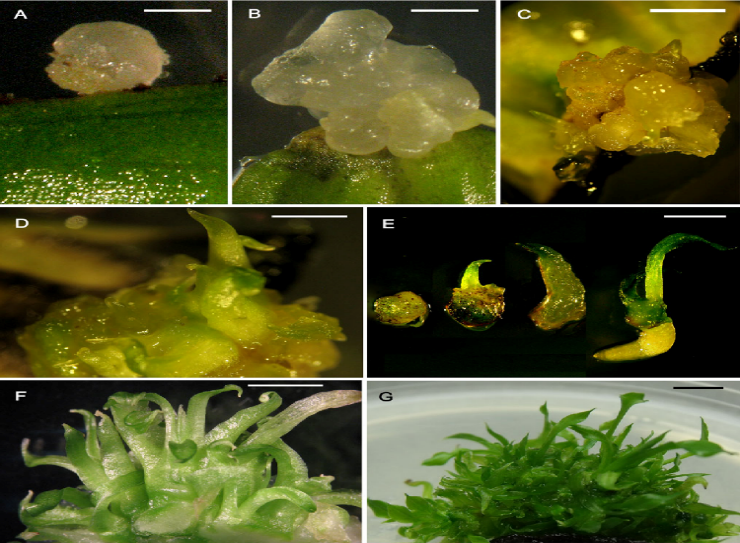 d3i71xaburhd42.cloudfront.net
In vivo жағдайында жүретін 
сомалық эмбриогенез
In vitro жағдайында жүретін сомалық эмбриогенез
Сомалық эмбриогенездің артықшылықтары
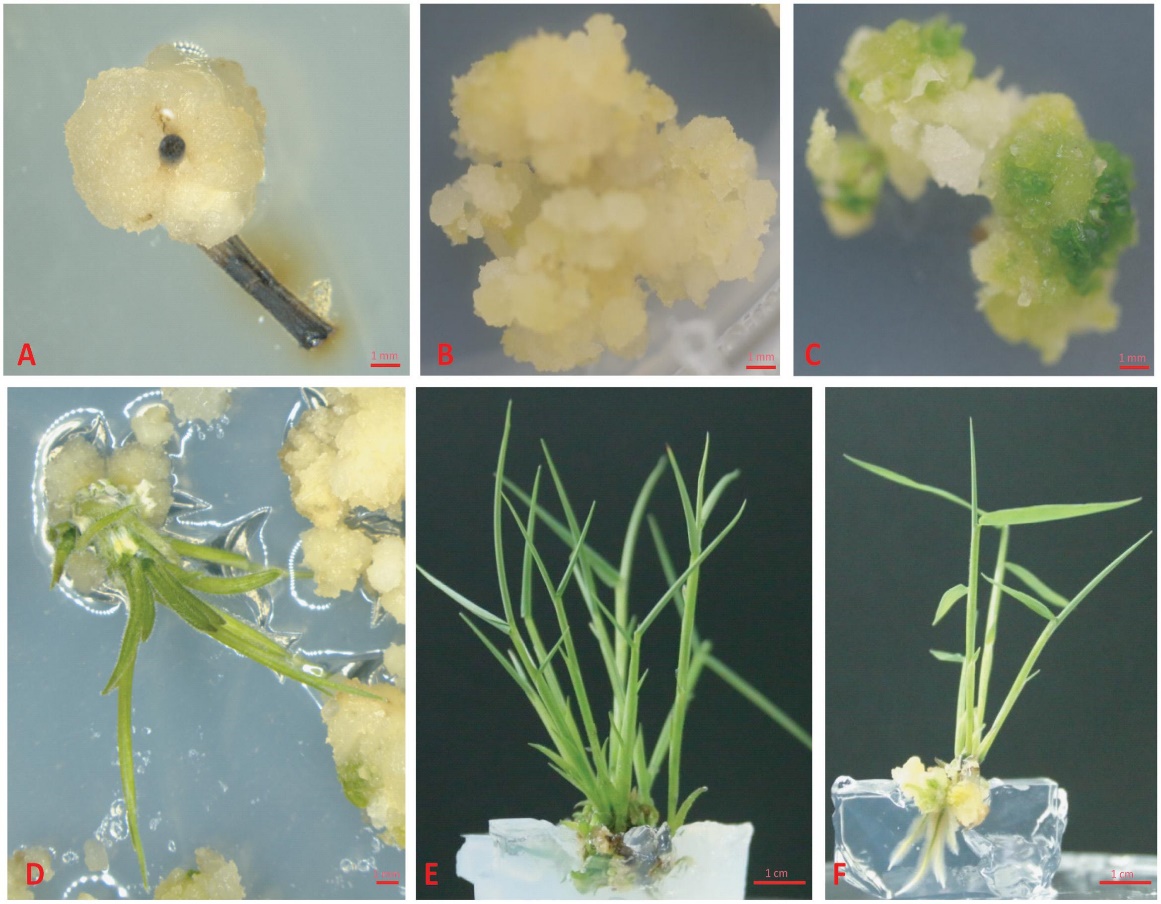 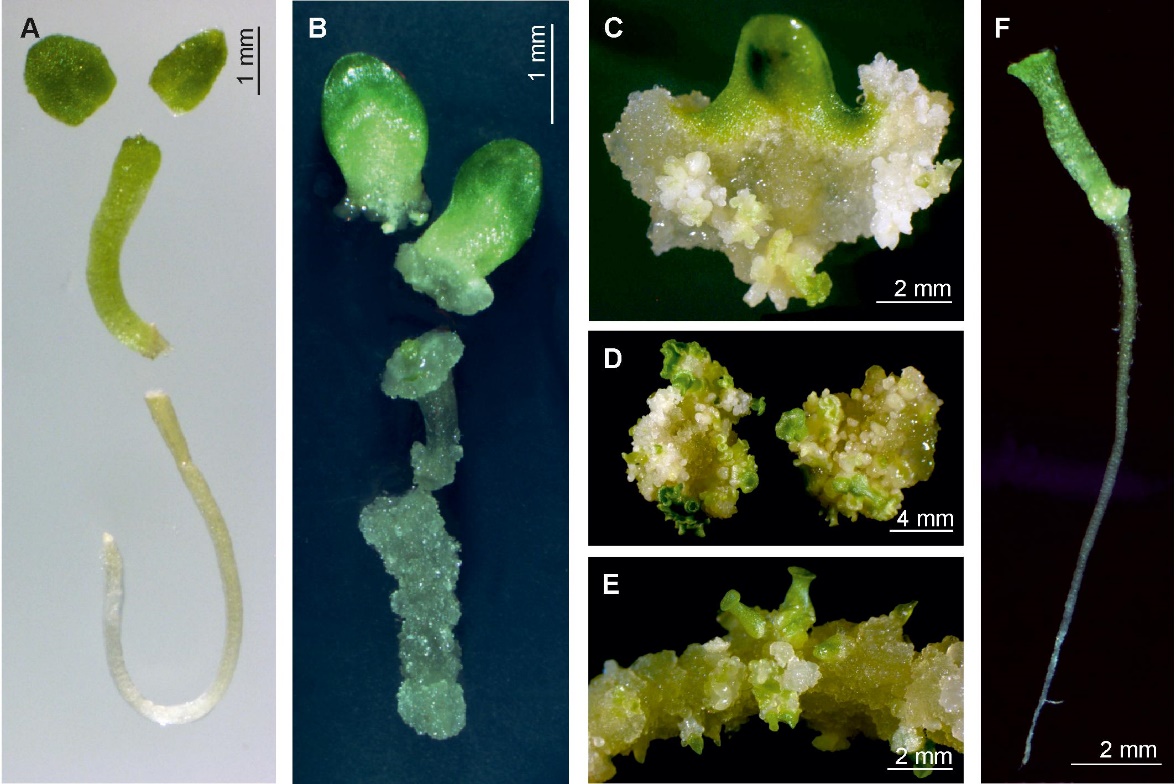 www.frontiersin.org
Органогенез
Сомалық эмбриогенез
Тура эмбриогенез
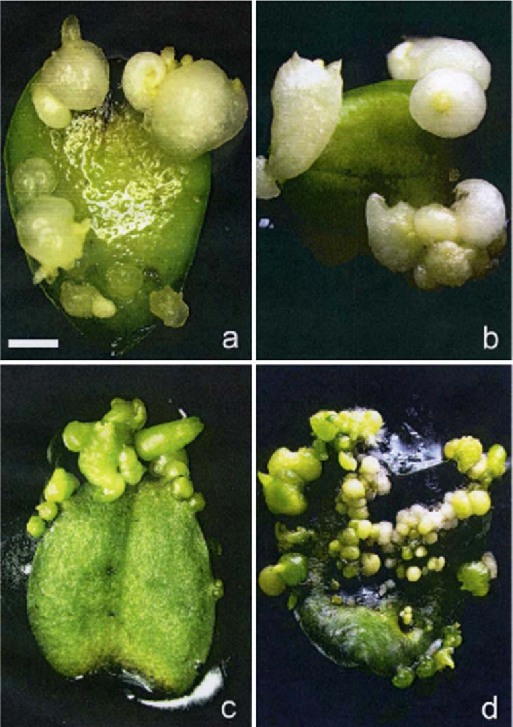 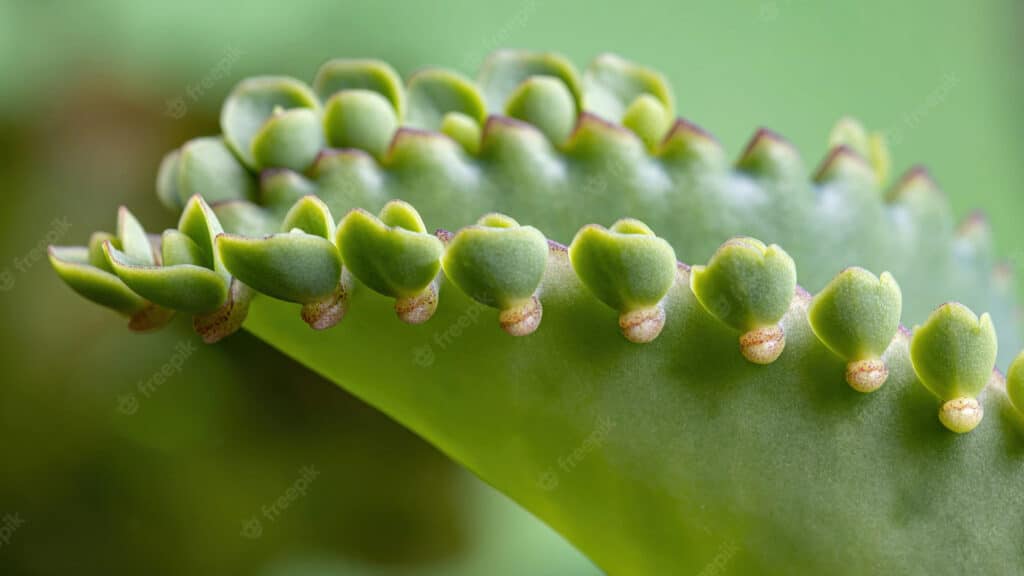 d3i71xaburhd42.cloudfront.net
In vivo жағдайында жүретін 
тура сомалық эмбриогенезі (коланхое)
In vitro жағдайында жүретін 
тура сомалық эмбриогенез
Жанама сомалық эмбриогенез
Жанама сомалық эмбриогенез сатылары:
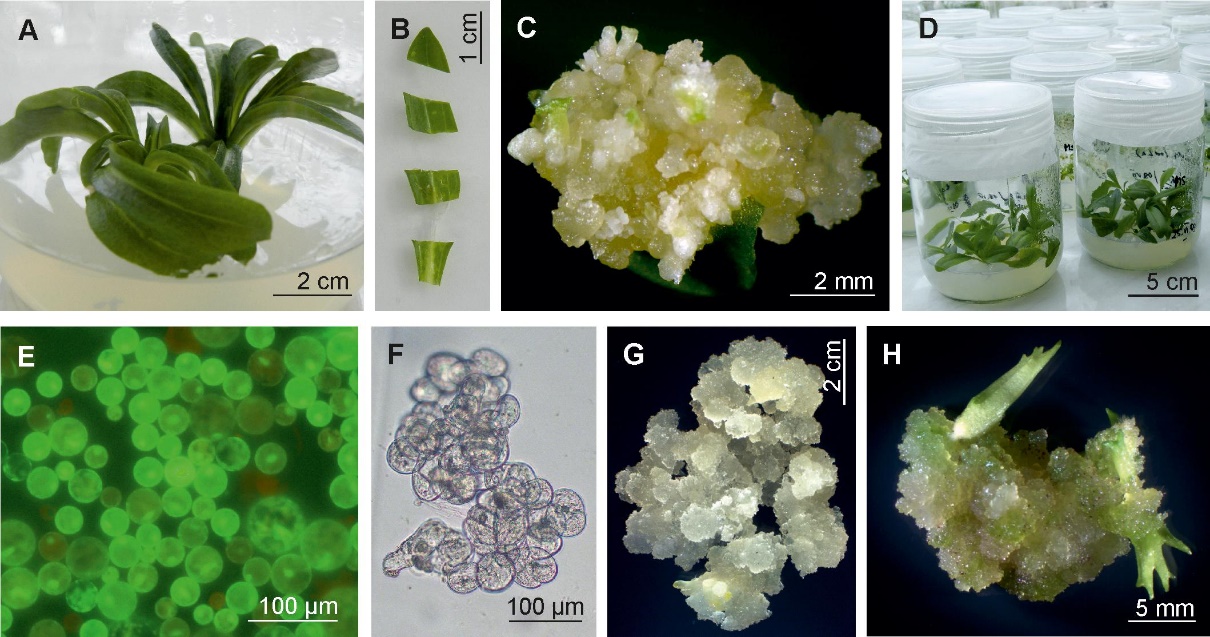 1. Эксплант клеткаларының дедифференциалдануы 
және каллустың түзілуі.
2. Каллус клеткаларының эмбриоидогенез жолына детерминациялануы.
www.frontiersin.org
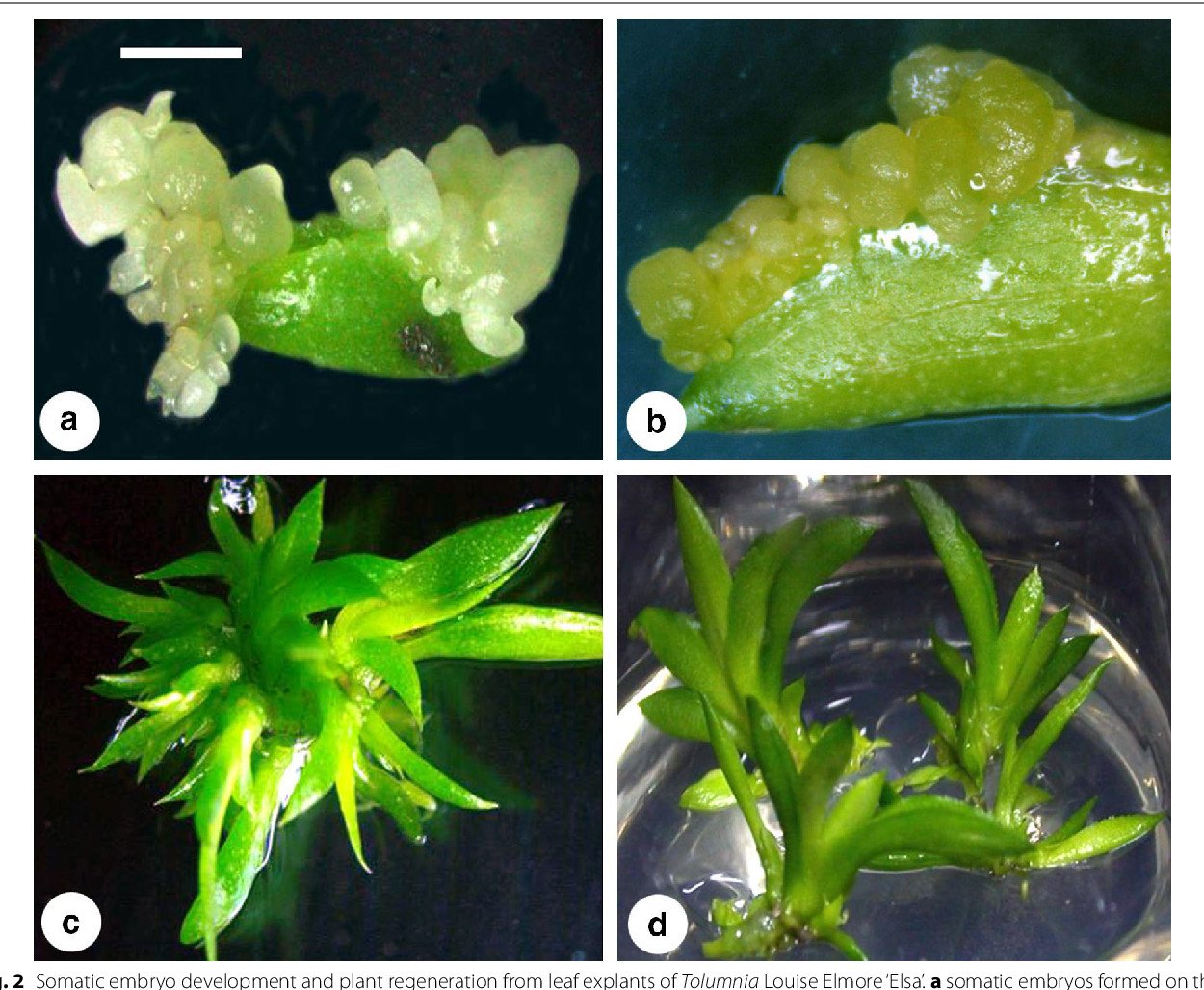 лыптасуСомалық эмбриоидтардың қалыптасуы
ы
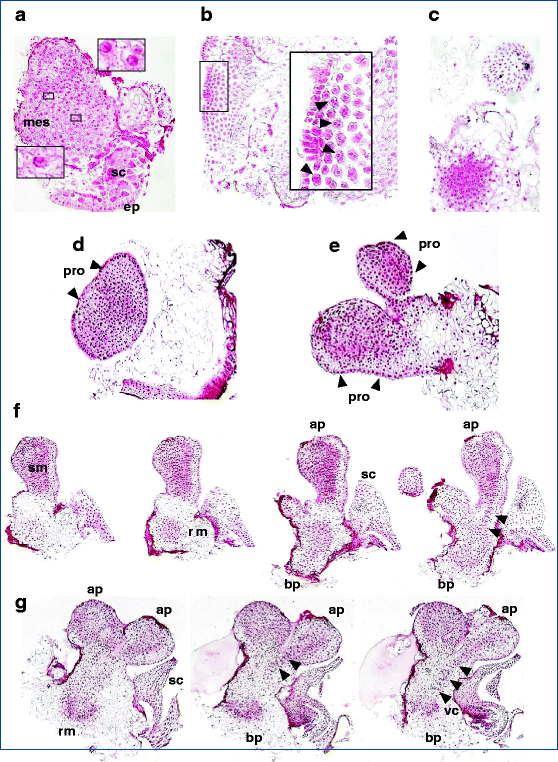 d3i71xaburhd42.cloudfront.net
media.springernature.com
Сомалық эмбриогенез кезеңдері
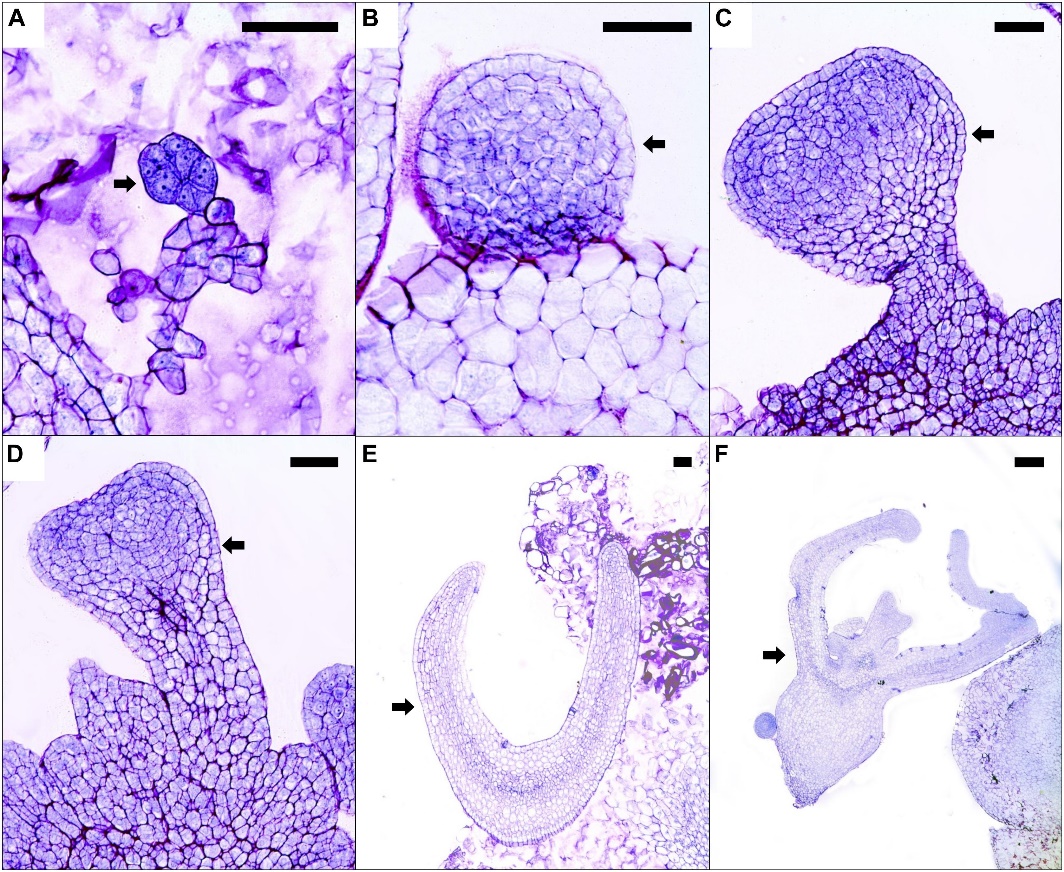 1. Бастапқы клеткалық фаза, проэмбриогенді клеткалардың детерминациялануы.
2. Эмбриогенезге өтуі немесе in vitro жағдайында ұрықтың дамуы.
www.frontiersin.org
Сомалық эмбриоидогенез
Эксплант
Проэмбрио қалыптасқан каллус
Құрамы өзгертілмеген ауксин (2,4-Д) бар қоректік орта
Ауксинсыз  қоректік орта
Эмбриоидтар
Проэмбрионың сақталуы
Гормонсыз  қоректік орта
Ауксин қосылған қоректік орта
Эмбриогенді каллус
Өсімдік-регенерант
Жасанды тұқымдарды алу
Жасанды тұқымдар - полимерлі қабықпен қапталған эмбриоидтар.
Полимерлі заттар: натрий (калий) альгинаты,  поливинил спирті, КМЦ, желатин.
Капсулаларға қойылатын талаптар: асептикалық жағдайды қамтамасыз ететін, қоректік заттармен толтыру мүмкіндігі бар, суды ұстайтын қасиетке ие болуы қажет.  Толтыру
media.springernature.com
Қолданылған әдебиет тізімі:

Назаренко Л.В., Калашникова Е.А., Загорскина Н.В. Биотехнология. Москва: Изд. Юрайт,           2020. -390 с. 
Загоскина Н.В., Назаренко Л.В. Основы биотехнологии. Москва: Изд. Юрайт, 2018. - 162 с. 
Калашникова Е.А Клеточная инженерия растений: учебник и практикум для вузов. Москва: Изд. Юрайт, 2020. - 333 с. 

Ғаламтор-ресурстары:
d3i71xaburhd42.cloudfront.ne; www.researchgate.ne;  files; files; d3i71xaburhd42.cloudfront.net; www.frontiersin.org; www.frontiersin.org; d3i71xaburhd42.cloudfront.net; media.springernature.com;  media.springernature.com., multibaies.com; cdn1.ozone.ru; api.simply.science; pnas.org.